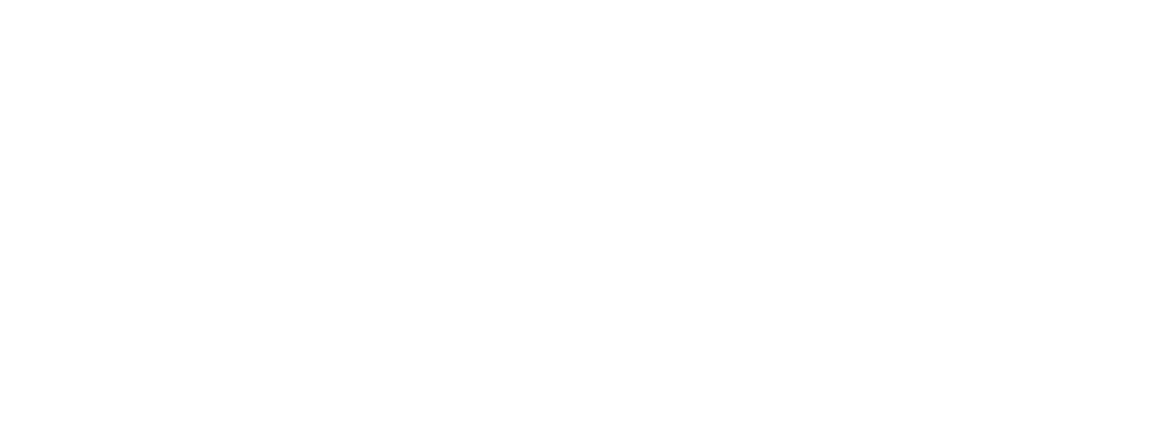 Tapioca Dao
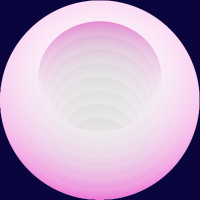 Analysts:
Daniel Raber, Kazu Umemoto
1/31/2023
What do you call tapioca that’s gone bad?
[Speaker Notes: Alex]
Roadmap
1. Tapioca DAO Overview, Omnichain, Team
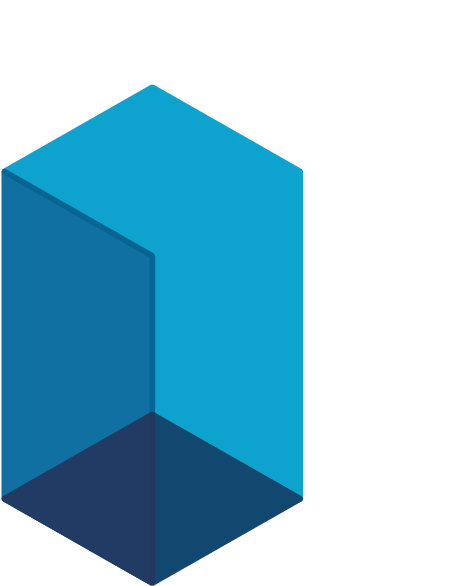 2. The Tokens
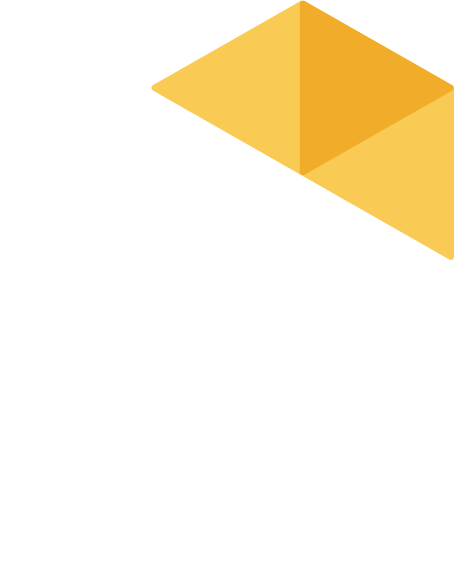 3. Yieldbox, Protocol Fees, Risks
4. Competitors
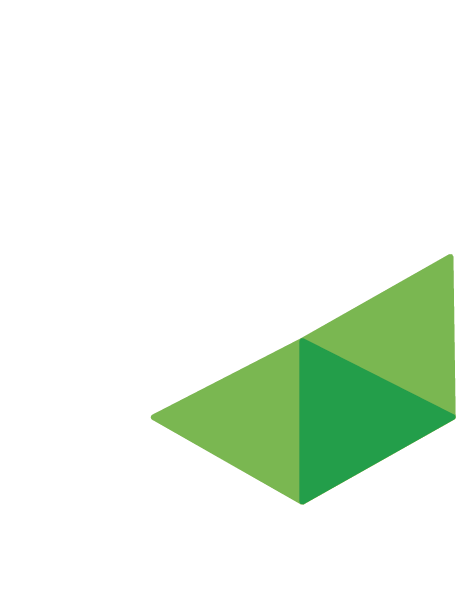 5. Valuation, Option Airdrop
6. Recommendation
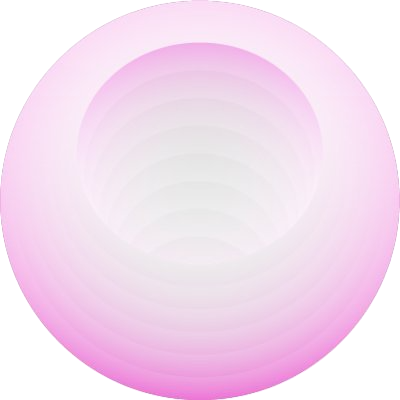 2
[Speaker Notes: Daniel]
What is Tapioca DAO?
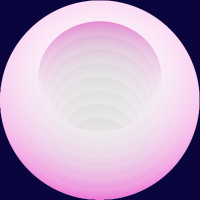 Layer 0 DAO
First omnichain money market
Can be used across 12+ EVM chains
Looking to expand to non-EVM chains
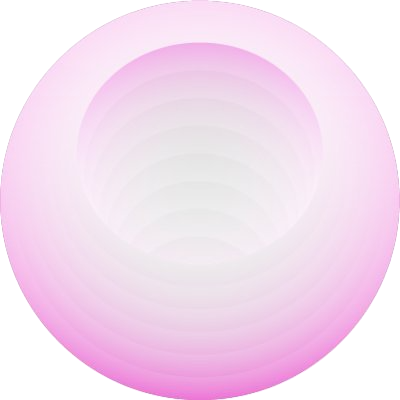 3
[Speaker Notes: Kazu]
Omnichain
Made by LayerZero
Omnichain interoperability protocol
Goal is to connect multiple L1 chains 
Have similar tokens standards to the Ethereum
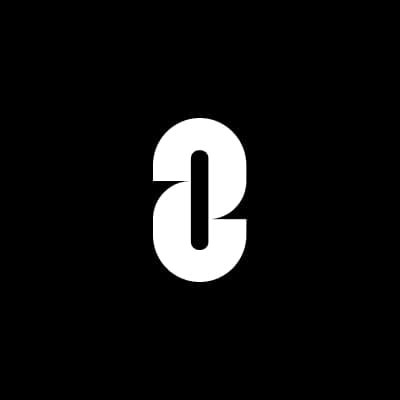 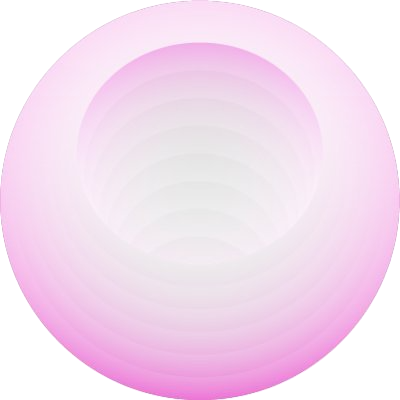 4
[Speaker Notes: Kazu]
Team
Joshua-Jon Milko, CEO
Matthew Marino, COO
Nicole Mancuso, CIO
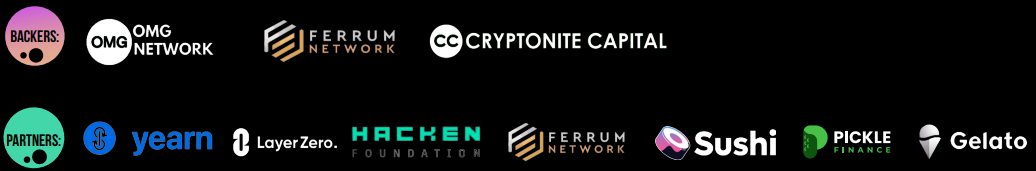 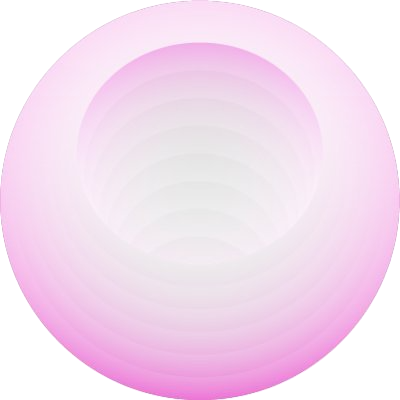 5
[Speaker Notes: Daniel]
$TAP
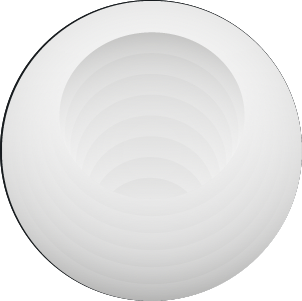 LBP: 5% of supply in Q1 2023 for $3.52/coin

Staking available for twTAP

Inflation depending on oTAP Redemptions
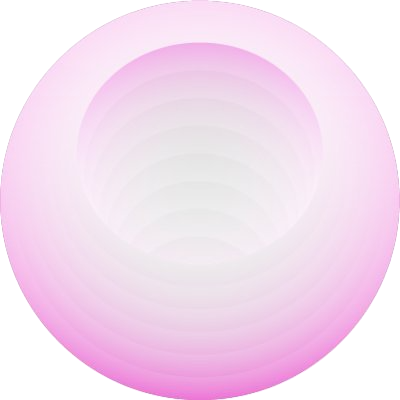 6
[Speaker Notes: Daniel]
$twTAP
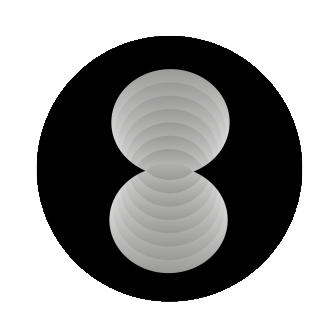 ONFT721

Participate in governance and receive protocol revenue

Must lock up TAP to receive twTAP
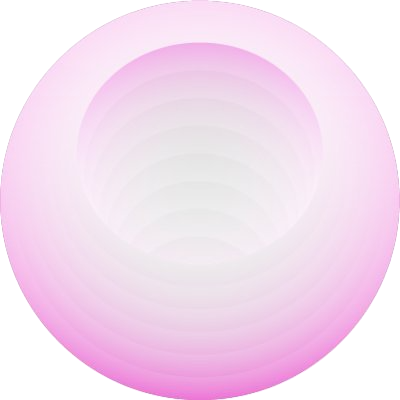 7
[Speaker Notes: Kazu, what the revenue is paid out in]
$oTAP
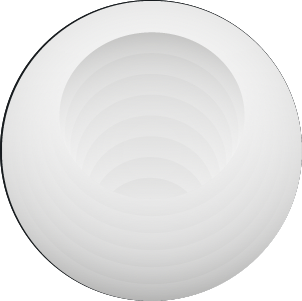 DAO Share Options
Lenders receive oTAP, call option incentives
American-style call option
Discount range between 0%-50%
Expires in one week after receiving
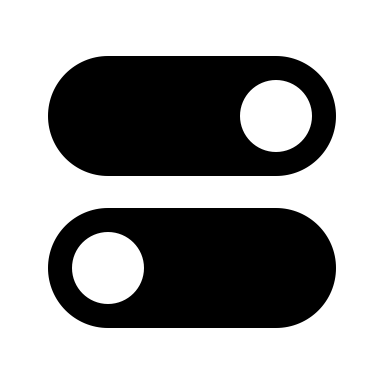 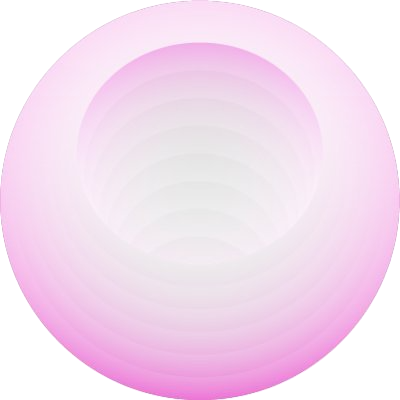 8
[Speaker Notes: Kazu]
$usd0
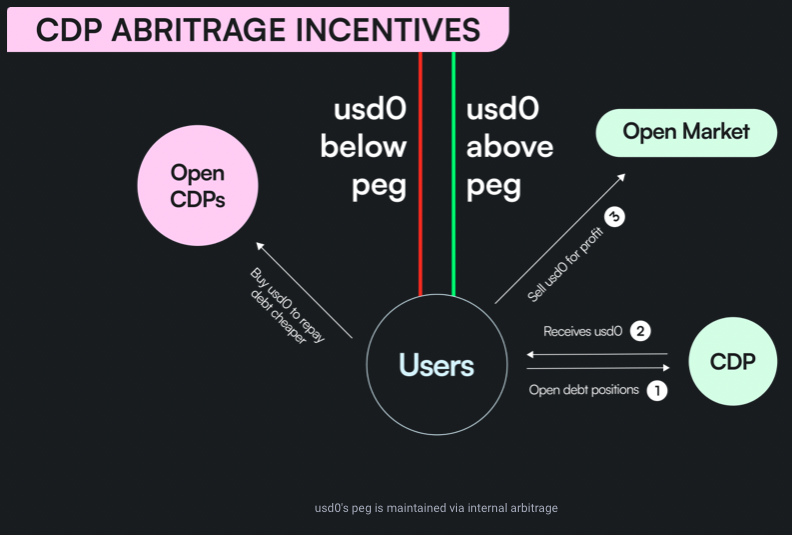 Non-algorithmic

Overcollateralized

Soft Pegged to US Dollar

OFT20
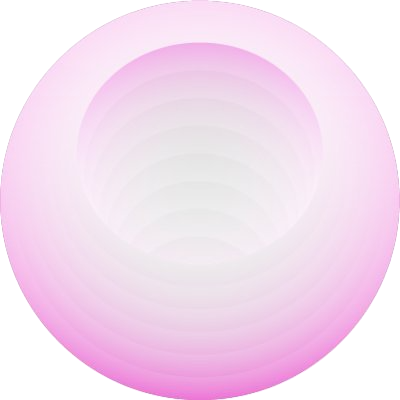 9
[Speaker Notes: Daniel]
Yieldbox (Bentobox V2)
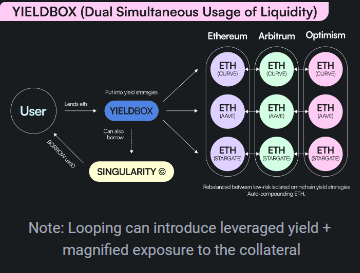 dApp support

Improvements over Bentobox

Idle funds invested in yield strategies
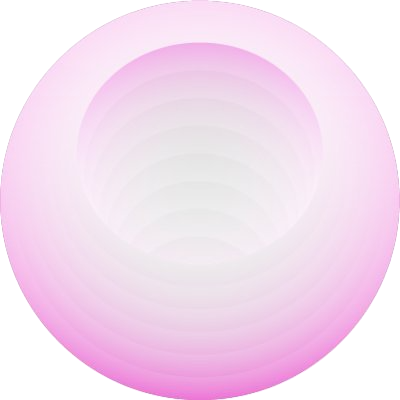 10
[Speaker Notes: Daniel – Github]
Protocol Fees
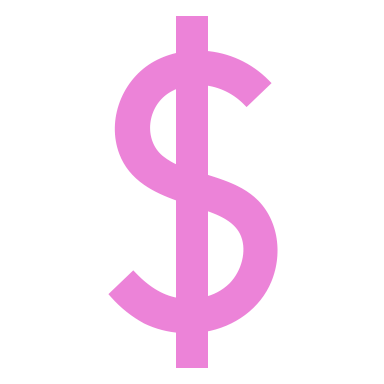 Borrow Fee: 0.5%
Interest: ~0.5%
Liquidation Fee: 10%
Performance Fee: 15%
Flashmint: 0.001%
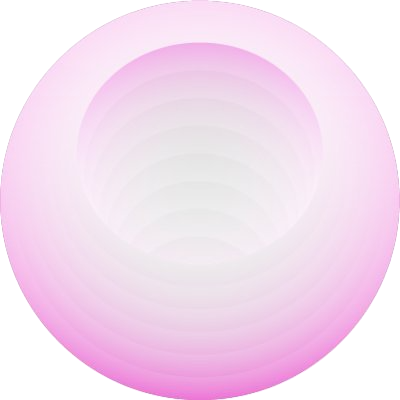 11
[Speaker Notes: Kazu]
Risk
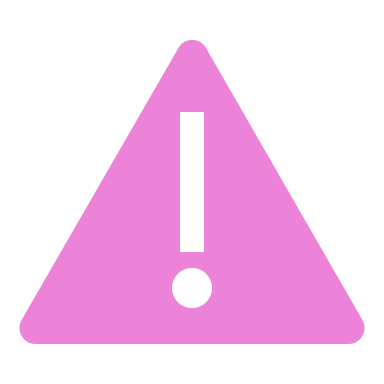 Limited TAP Supply

Smart Contract Exploitation

New Incentive Program
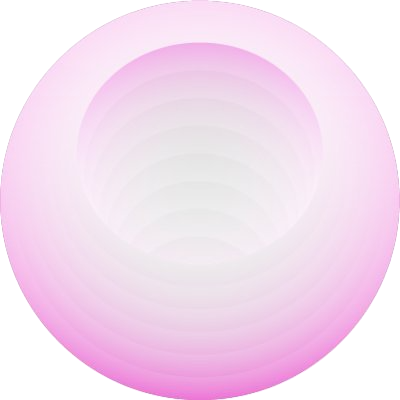 12
[Speaker Notes: Kazu]
Competition
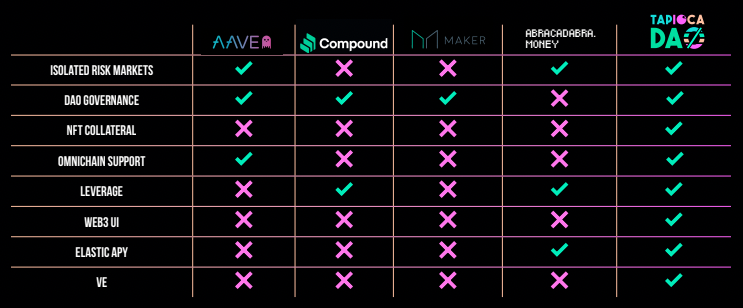 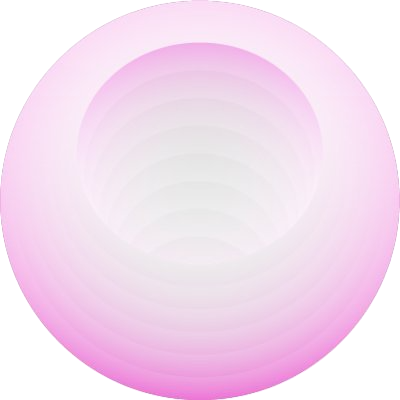 13
[Speaker Notes: Kazu]
Valuation
Distribute 5M TAP tokens via LBP
Initial price of $3.52
Fully Diluted: $88M
Initial Investors are locked up to a certain extent
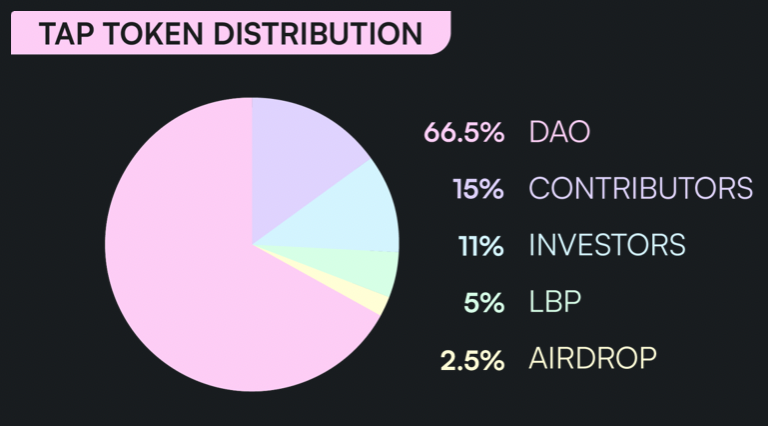 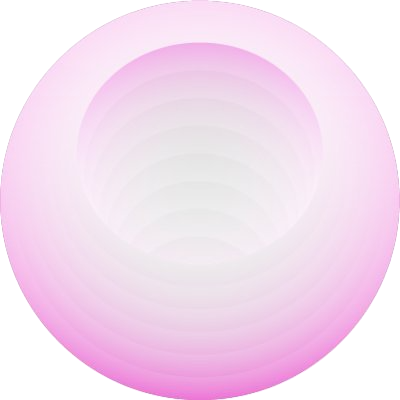 14
[Speaker Notes: Kazu]
Option Airdrop
$3.52: 50%

$3.51-$3.00: 33%

$2.99-$2.50: 25%

$2.50-$2.00: 10%
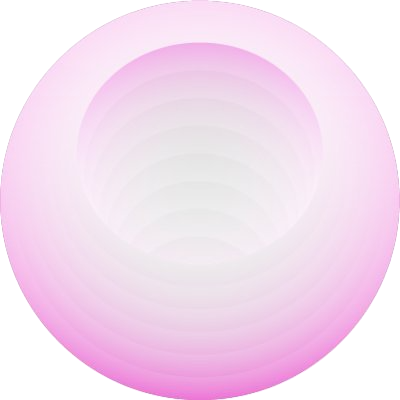 15
[Speaker Notes: Kazu]
Recommendation
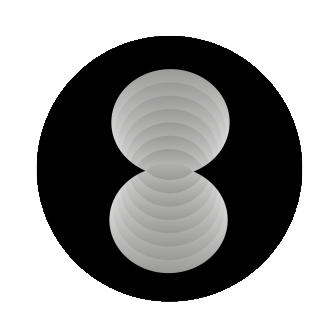 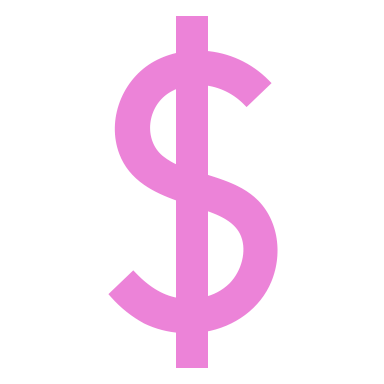 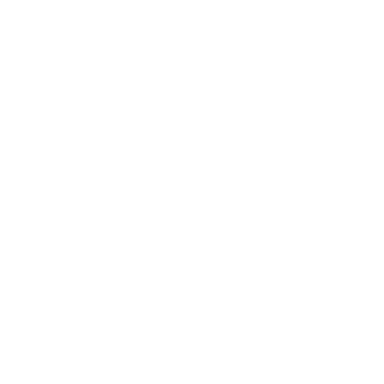 $560
TAP
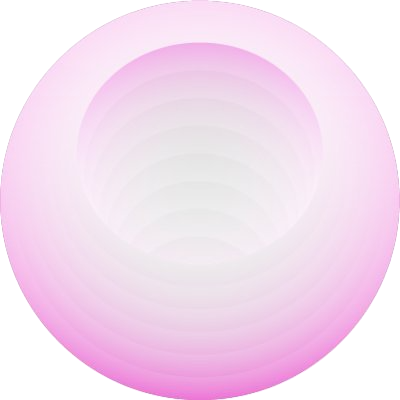 16
[Speaker Notes: Daniel]
Questions?